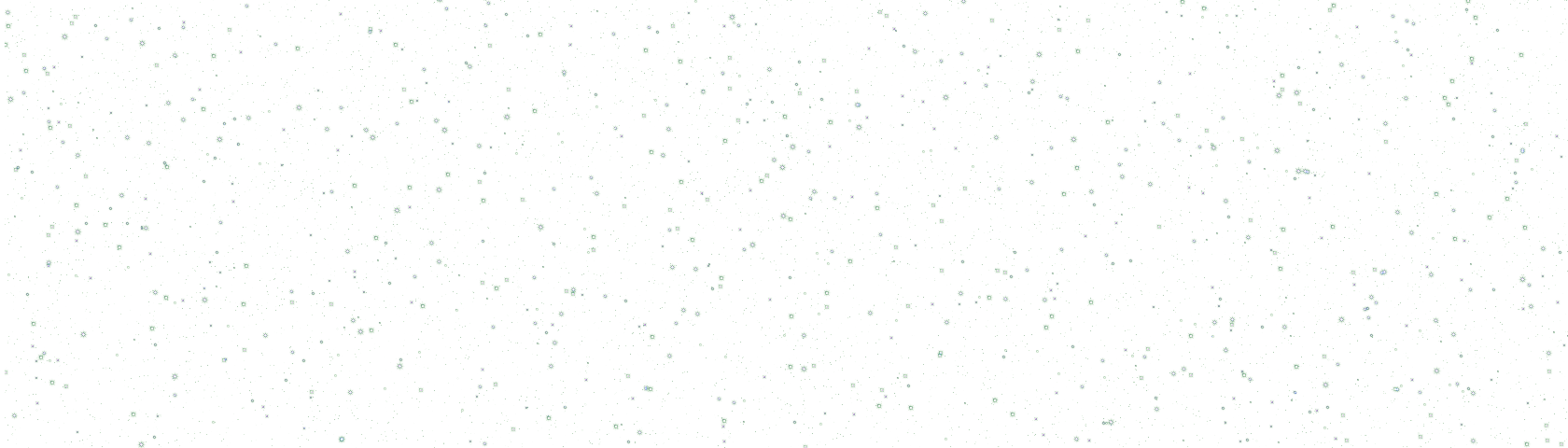 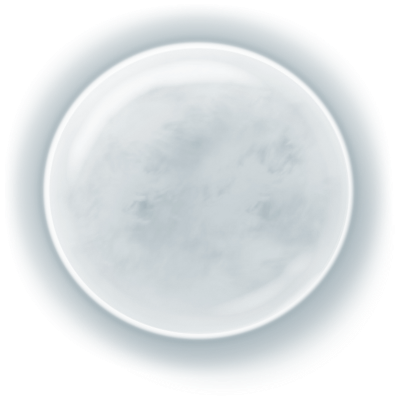 TASTY NIGHTS
Its Never Too Late & We Proved It!
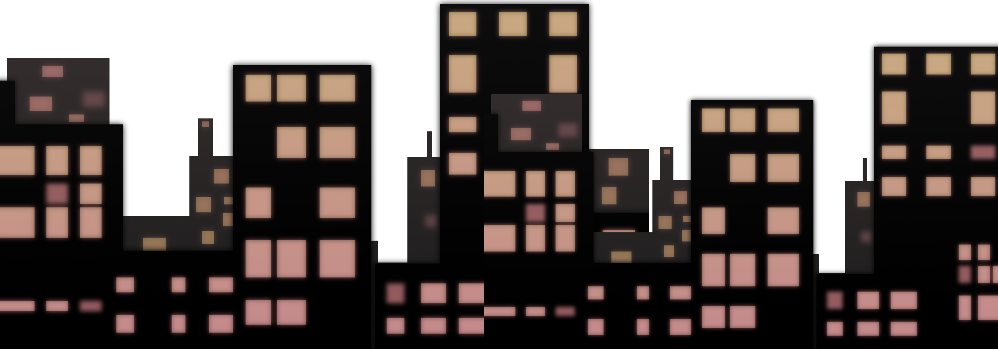 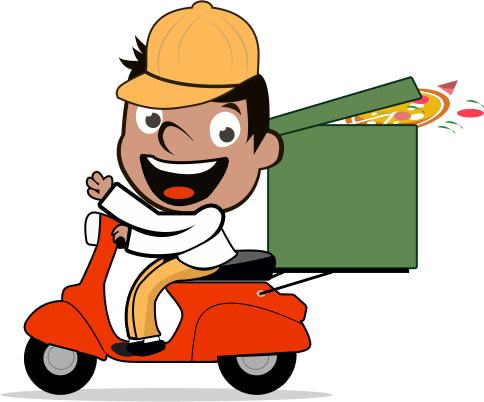 Its Never Too Late…
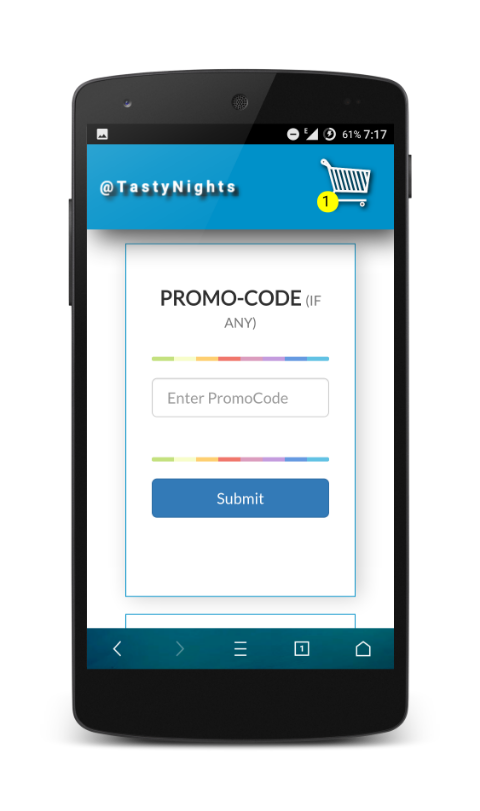 VISIT US ONLINE
 (www.tastynights.in)
OR CALL US
(+91 9424386841)
Just,
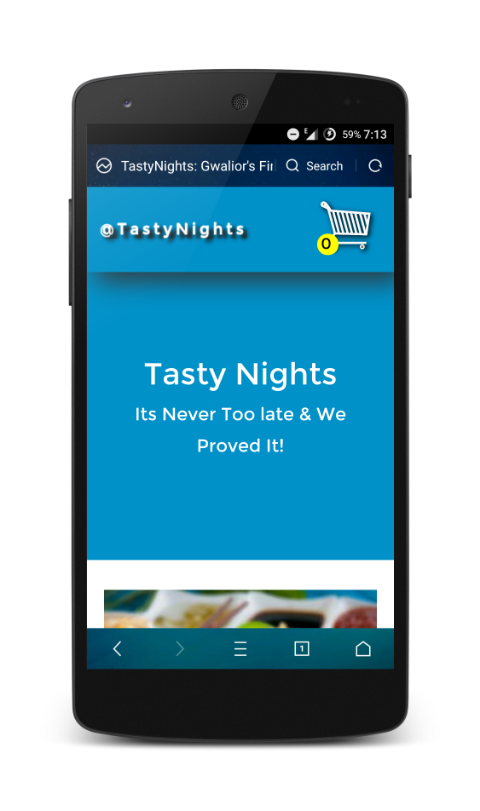 ORDER
&
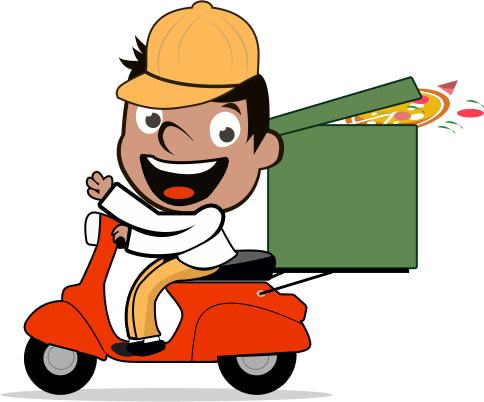 We Are Here For You!
Who are we…
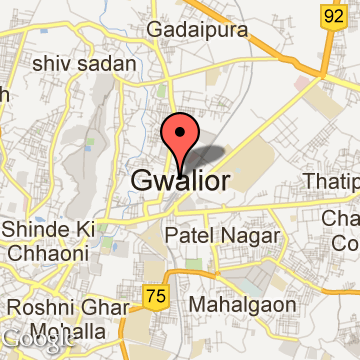 Tasty Nights is India's first late night food delivery startup operating in a tire 2 city.
We are currently operating in Gwalior, Madhya Pradesh and placing
20-30 ORDERS EVERYDAY.
We are serving tasty and quality food, we are getting good feedback from our customers.
What Makes Us Different
TIME
5 YEARS
We are the only Food Delivery Service in tire 2 city.
BRAND
CREATED
There is no need to have a heavy wallet for placing order at here. 

 We will deliver your food at your doorstep even if its a Rs. 100 order.
No Competition
Hence Easy TO Grow
. . . . . . . . . . . .
GWL
DELHI
Tier 2 Cities
Tier 1 Cities
Vision
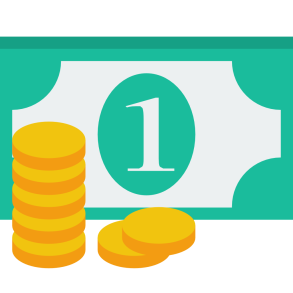 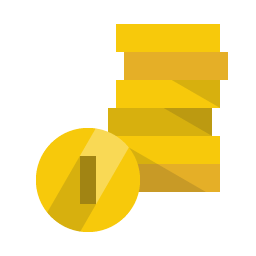 Will place 50 orders per day in next 2 months
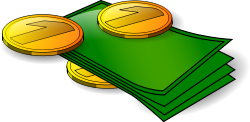 Have a target to place around 100 order in a 2 tire city  per day and generating net profit of 


before moving to another tire 2 city.

 Will target another 2 tier city in next 5 months
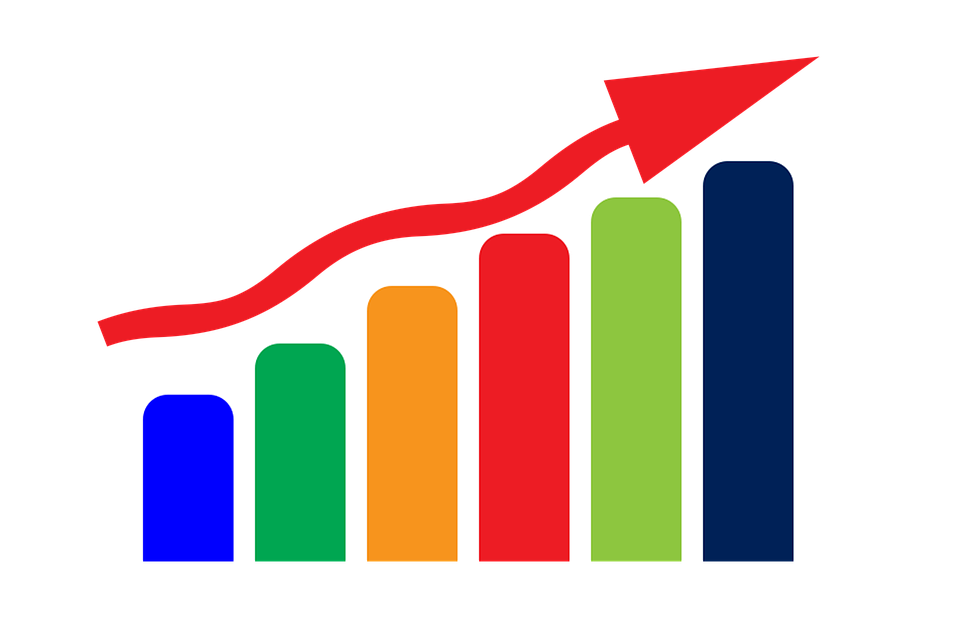 2 LAKHS PER MONTH
Our Customers
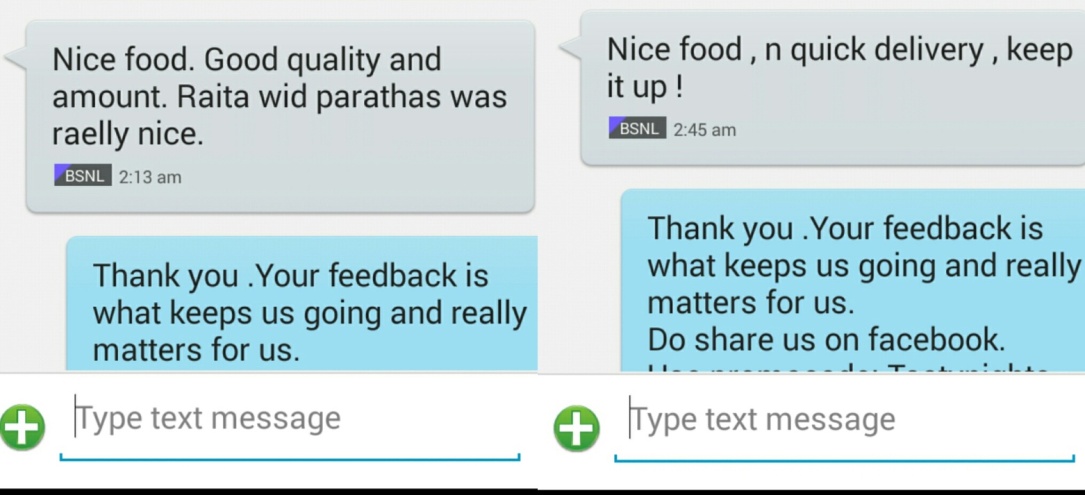 Our customers are also providing us their precious feedback, which help our startup to expand more.
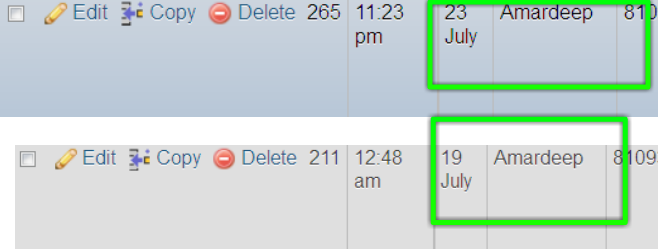 Over these, our Happy Customers are ordering more than twice a week.